面对外籍人士的免费法律咨询周


　　　　【时间】2022年9月12日(星期一)～9月17日(星期六）
参加申请表
【地点】高知县外籍人士咨询中心(Kocoforre）
・截止9月9日(星期五）、电子邮件，传真，邮寄任选其一发送给我们
【地址】　高知县外籍人士生活咨询中心
【电子邮箱】　　consultation@kccfr.jp　　【传真】　088-821-6441
【郵寄】　　〒780-0870　高知市本町4-1-37 1F
【垂询电话】TEL：088-821-6440
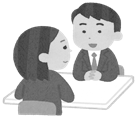 ＊日本人不需要填写
*外国语的咨询有可能使用电话翻译服务。
〇为了预防新冠病毒感染，请协助我们做好消毒手指，测体温，戴口罩的工作。
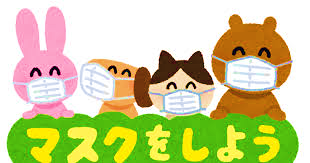 ■我们以先到先得的原则进行。收到预约后，确认咨询内容，
　我们稍后会和您联系。
■本中心没有停车场，请利用公共交通机关或者附近的收费停车场。
・您填写的信息将得到妥善管理，并且仅用于本次咨询会，不会提供给第三方。